胜过焦虑
2020年5月3日
新冠中的反思：善待地球
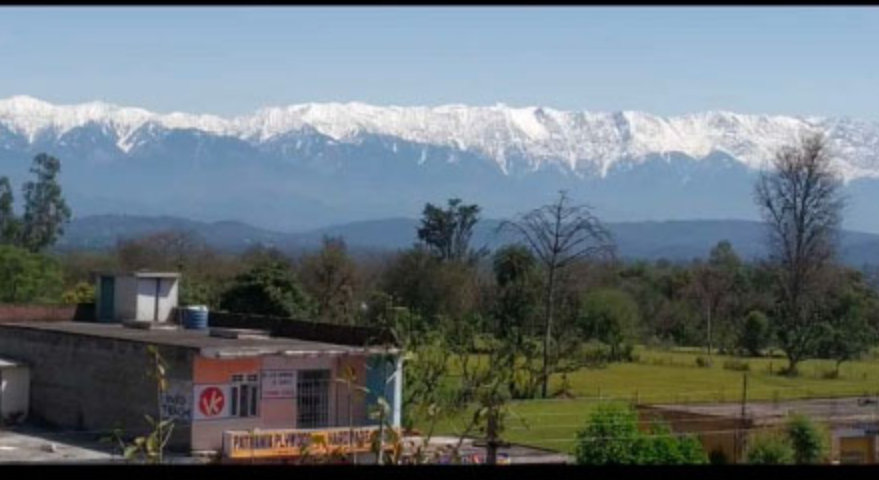 “消失了”30年的喜马拉雅山
“可喝”的印度的恒河水
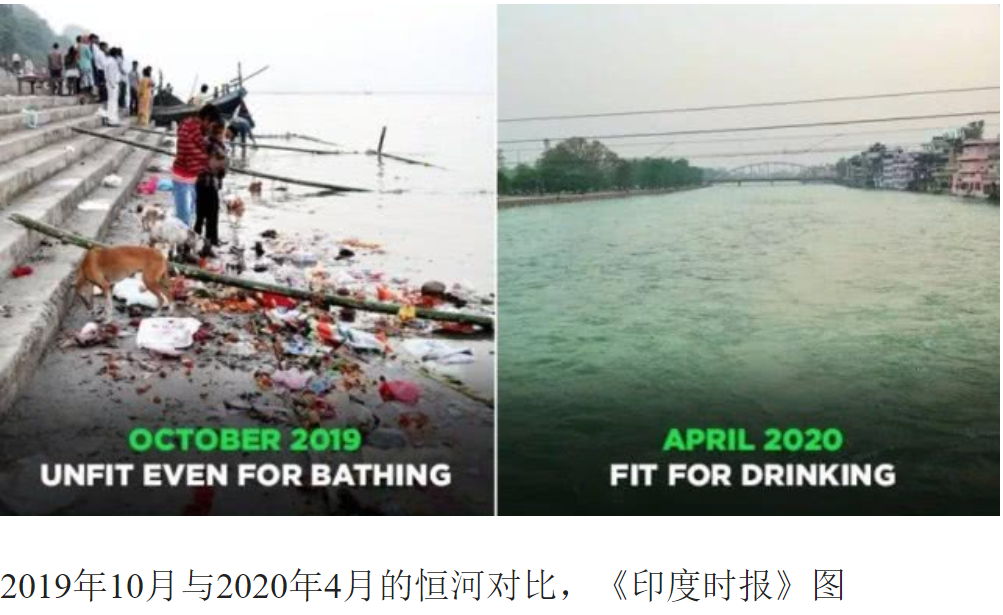 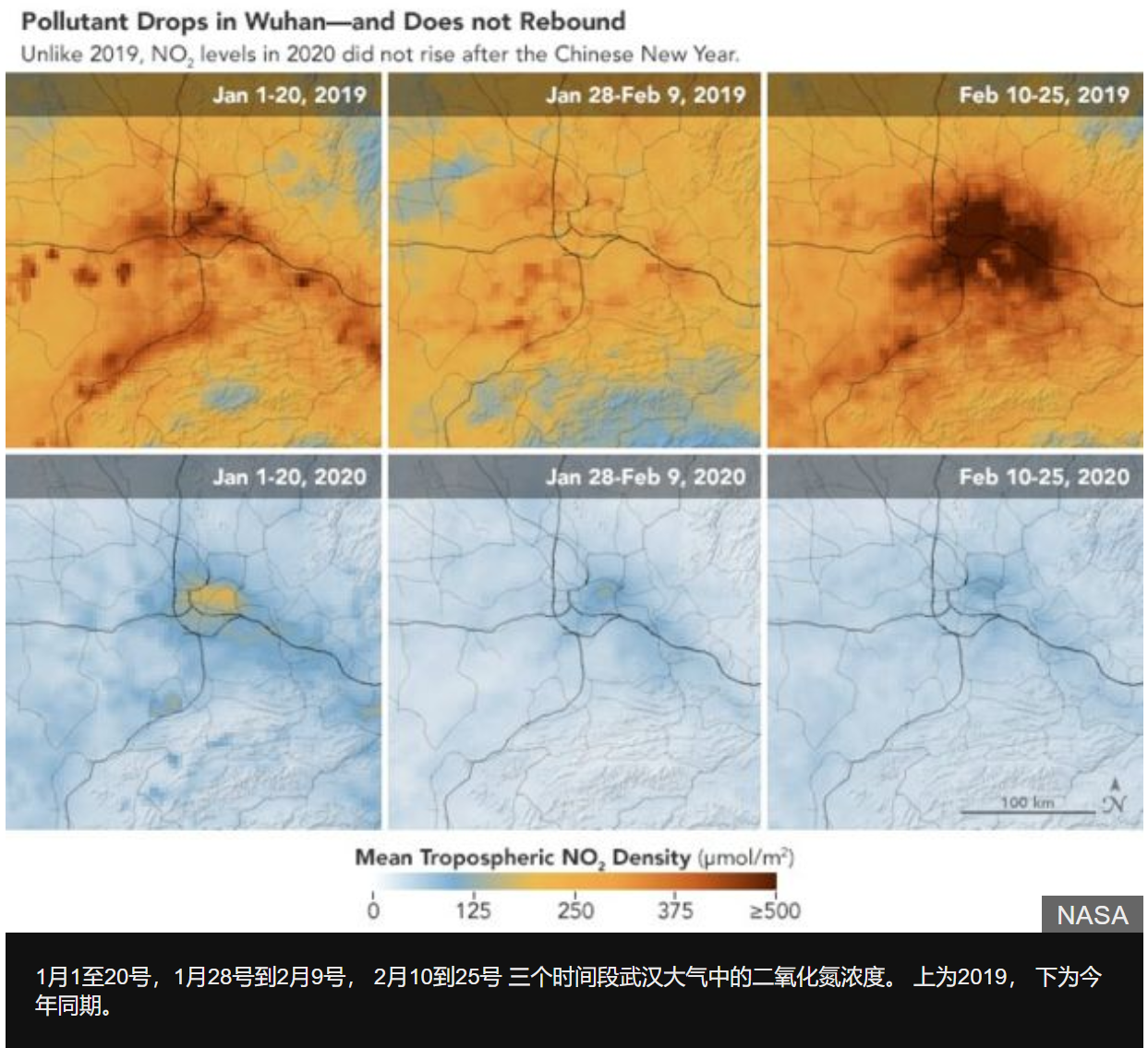 新冠后的武汉上空二氧化氮的浓度对比
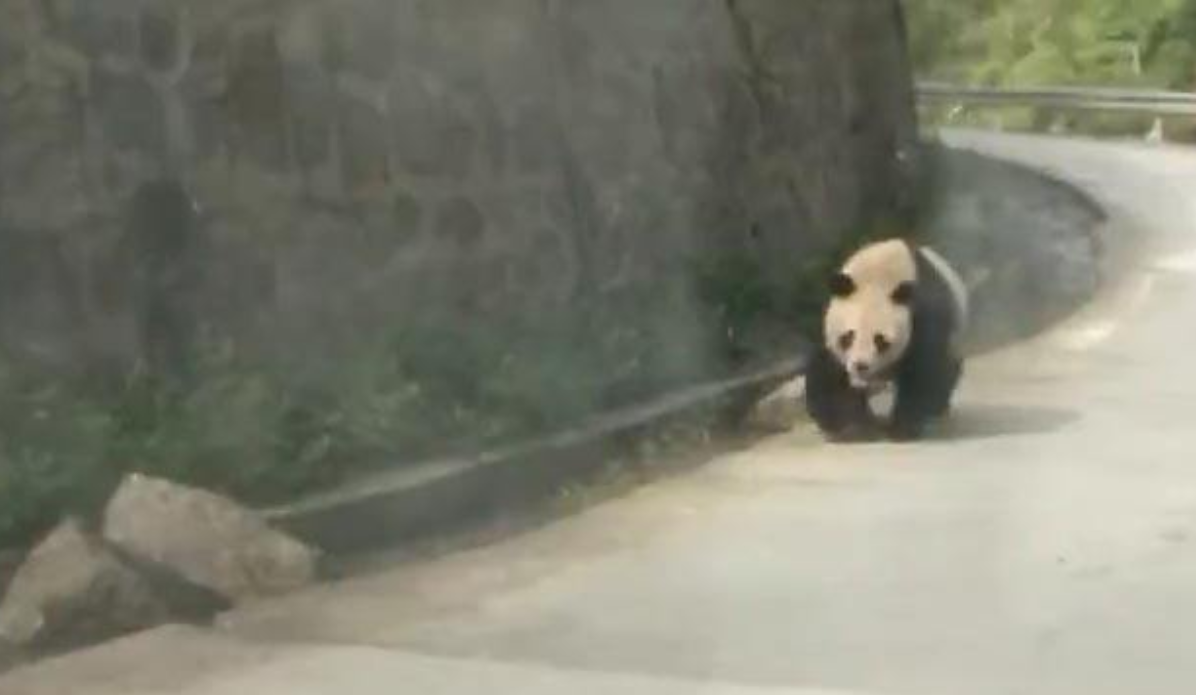 回归安息？
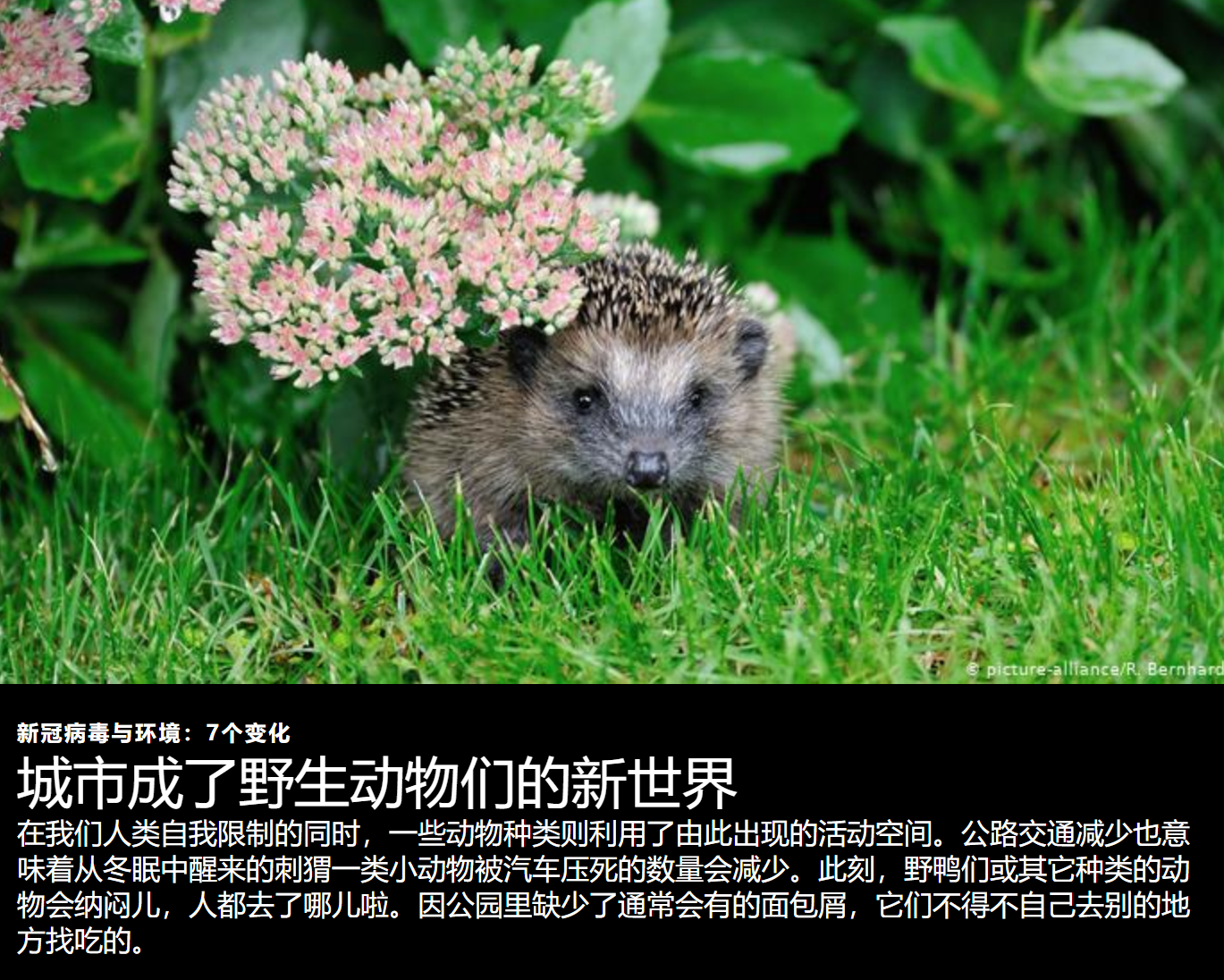 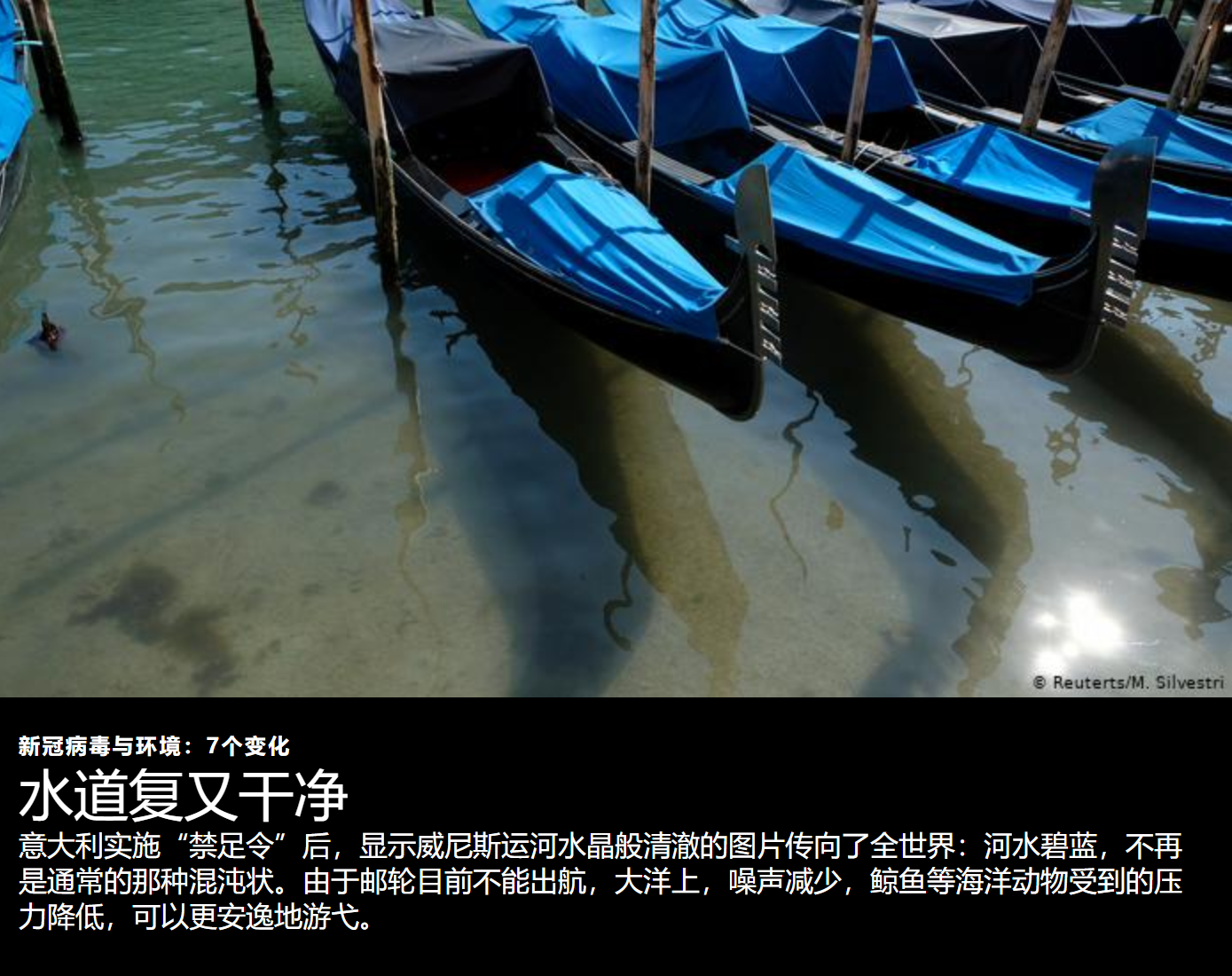 [Speaker Notes: 大熊猫“压马路”]
如何胜过焦虑？
第一,智慧地分辨当前的信息（所知：Knowing）
箴言14：15 愚蒙人是话都信。通达人步步谨慎。
阿省新冠预测的三种模型
5月1日新冠感染总数
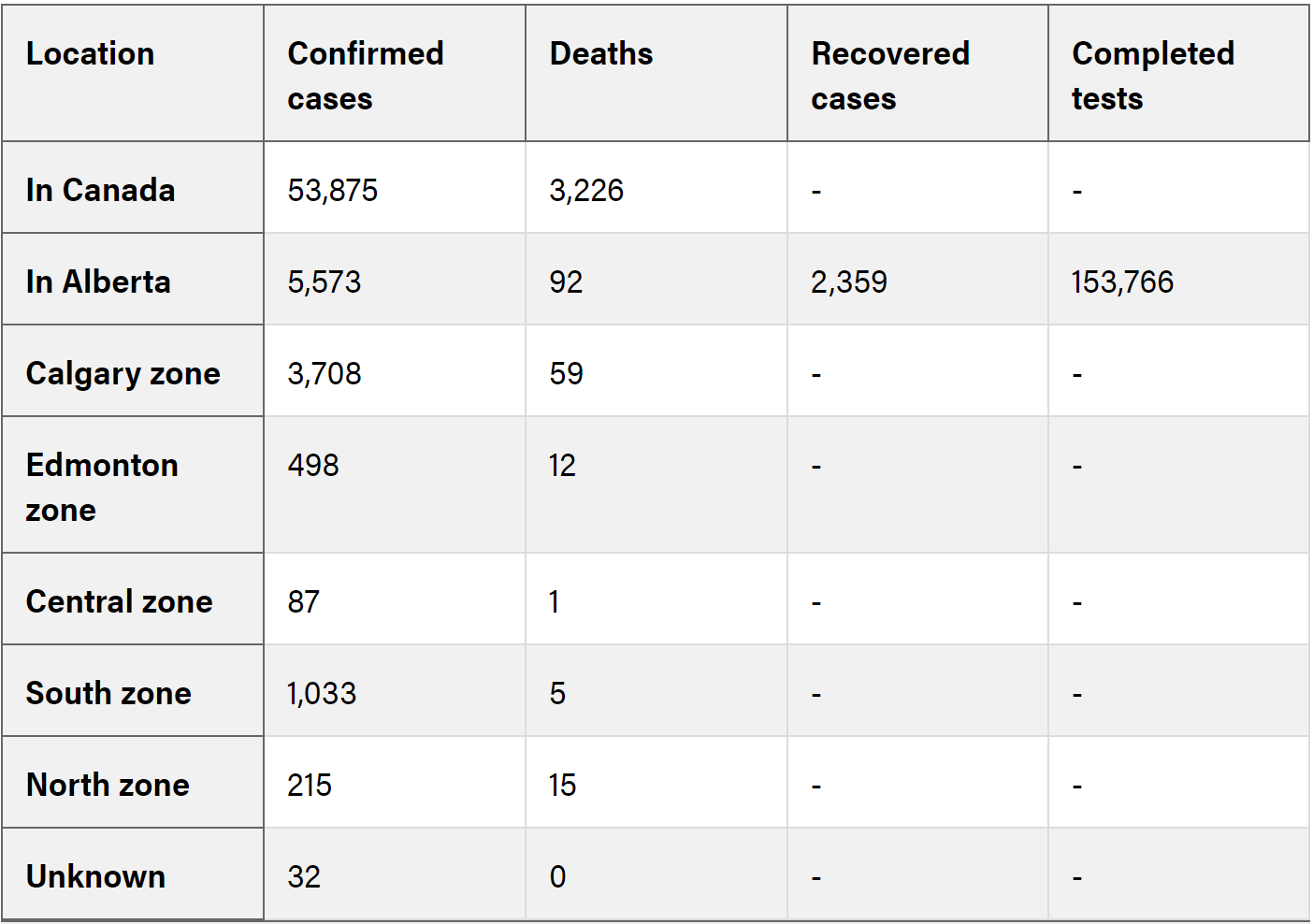 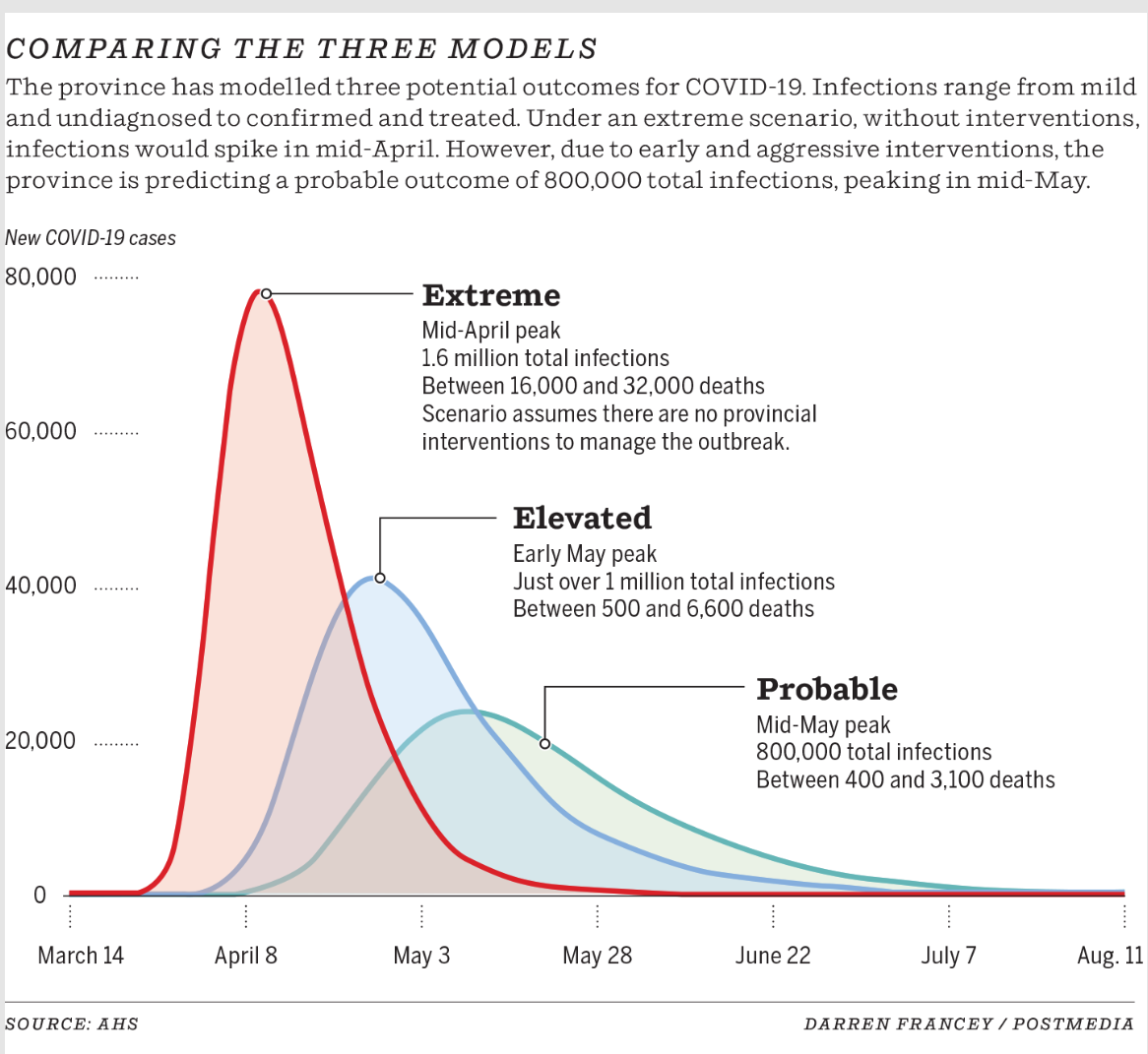 相信 预测 还是  事实？
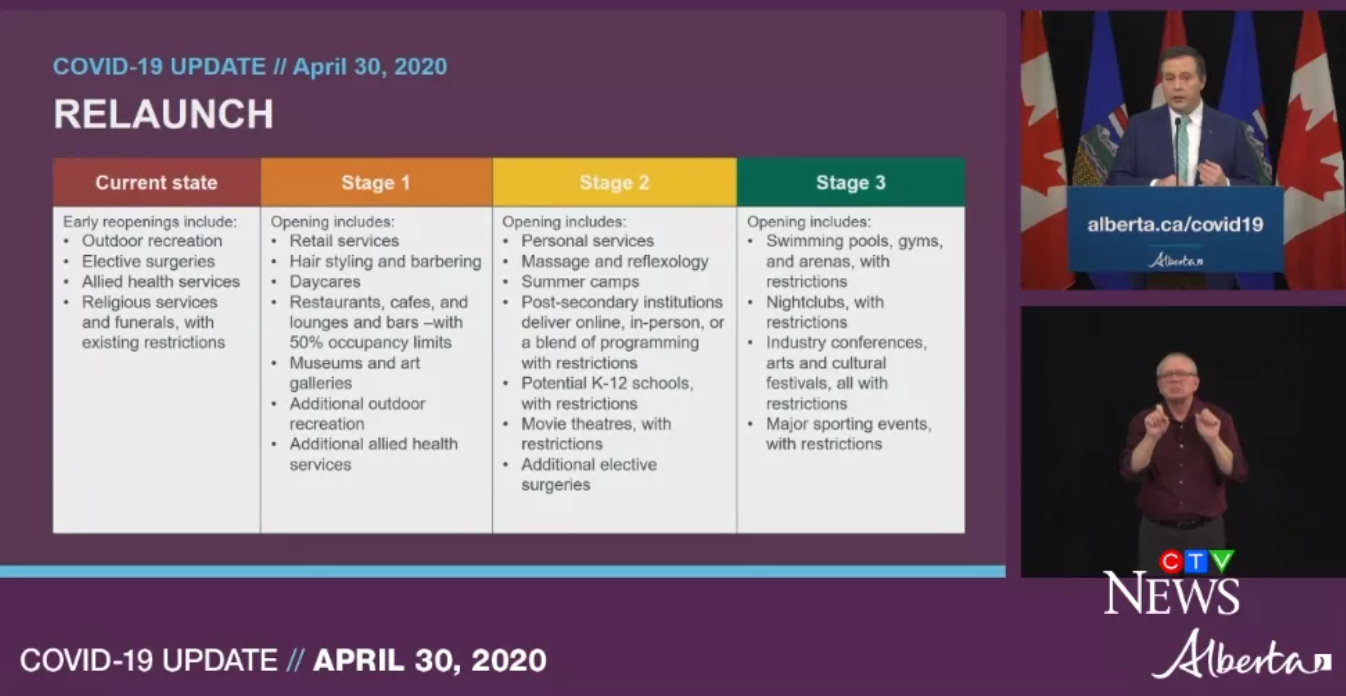 阿省经济重启计划分三个阶段：
允许稍微大型一点的活动，人数待定
重开电影院，入座率有限制
夜店，健身房，游泳池，娱乐中心，竞技场将保持关闭

第三阶段：“负责任地”开放所有工作场所，进一步放宽对公众聚会的人数限制

允许较大的聚会，人数待定
举办艺术和文化节，音乐会和专业体育赛事，在防护制措施到位的情况下
可以进行非必要的旅游
第一阶段：可以允许某些企业和设施在5月14日之后逐步恢复运营：
零售业务，例如服装，家具和书店。农贸市场上的所有供应商也可以开门
发型设计和理发店
博物馆和美术馆
日托和校外护理，但是有人数限制
夏令营，包括暑期学校，但是有人数限制
不提供酒精服务的咖啡馆，餐厅重新开放，入座率不可超过50%
仍然禁止15人以上的聚会
第二阶段：“基于风险评估”重开更多工作场所，包括：

幼儿园和小学从新开学
更多个人护理服务例如人工美黑，修指甲，修脚，打蜡，面部护理
箴言13：16 

凡通达人都凭知识行事。

愚昧人张扬自己的愚昧。
let us replace fear and anxiety with facts and faith，
我们需要用事实和信心来取代我们的恐惧与焦虑
第二,上帝会陪我们度过难关 （所是Being）
诗篇23：4 我虽然行过死荫的幽谷，也不怕遭害。因为你与我同在。你的杖，你的竿，都安慰我。
上帝的应许
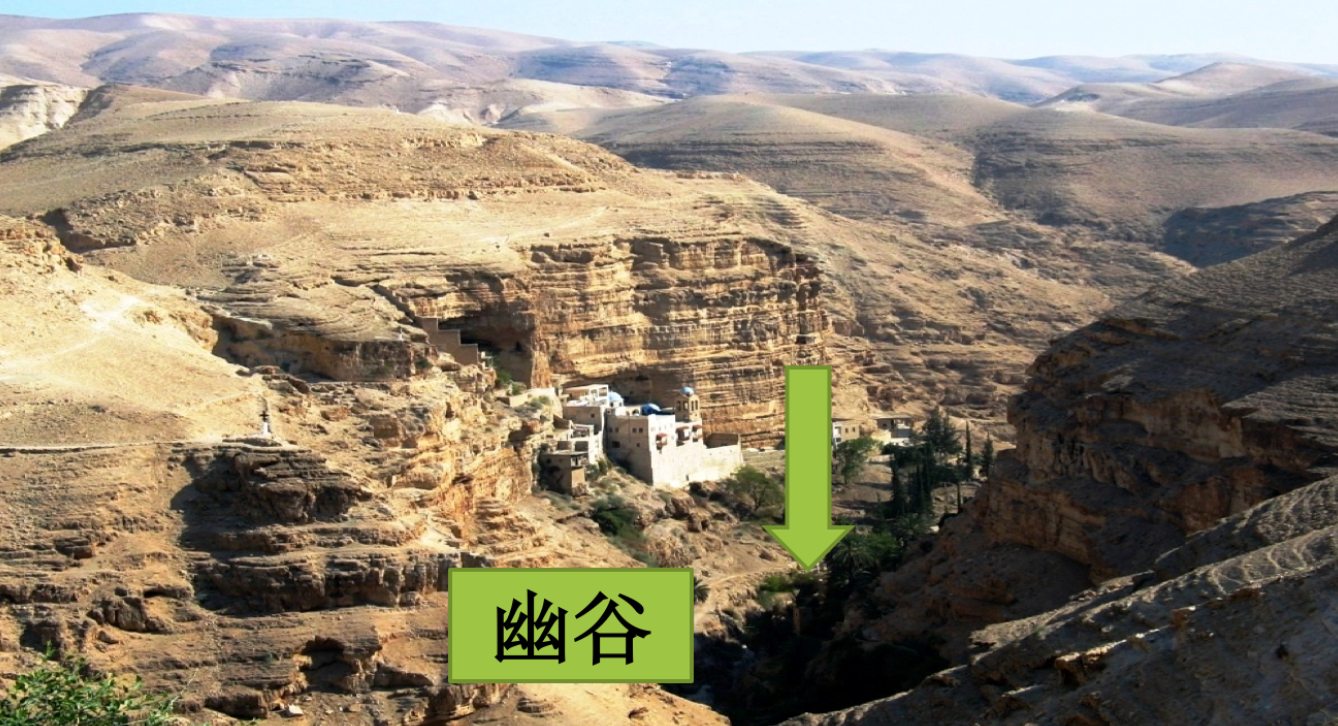 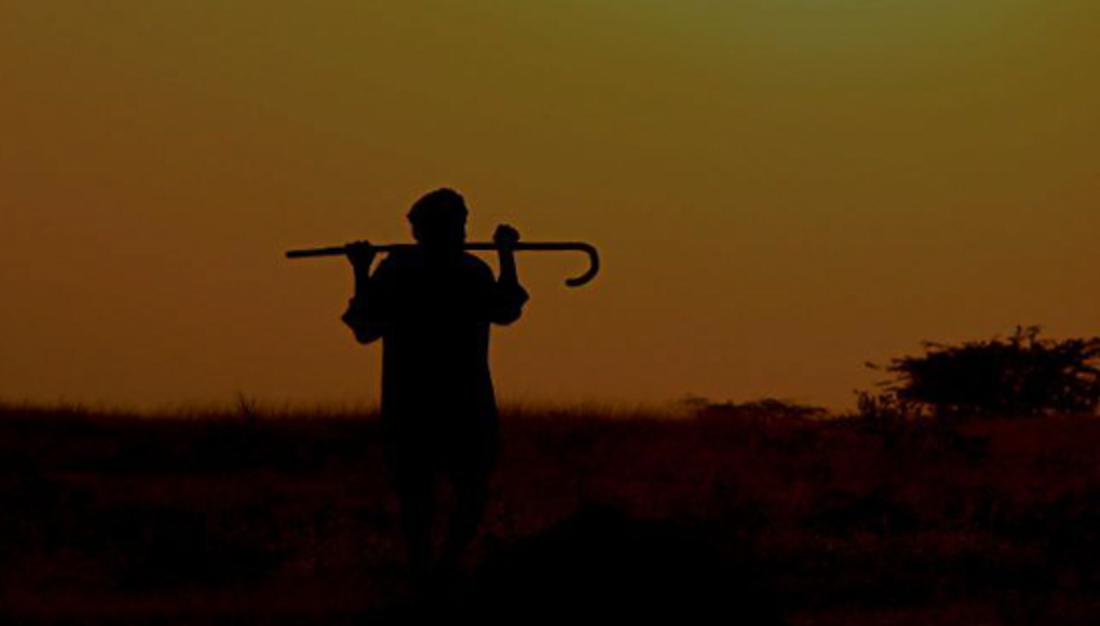 陪着我们走过死荫的幽谷
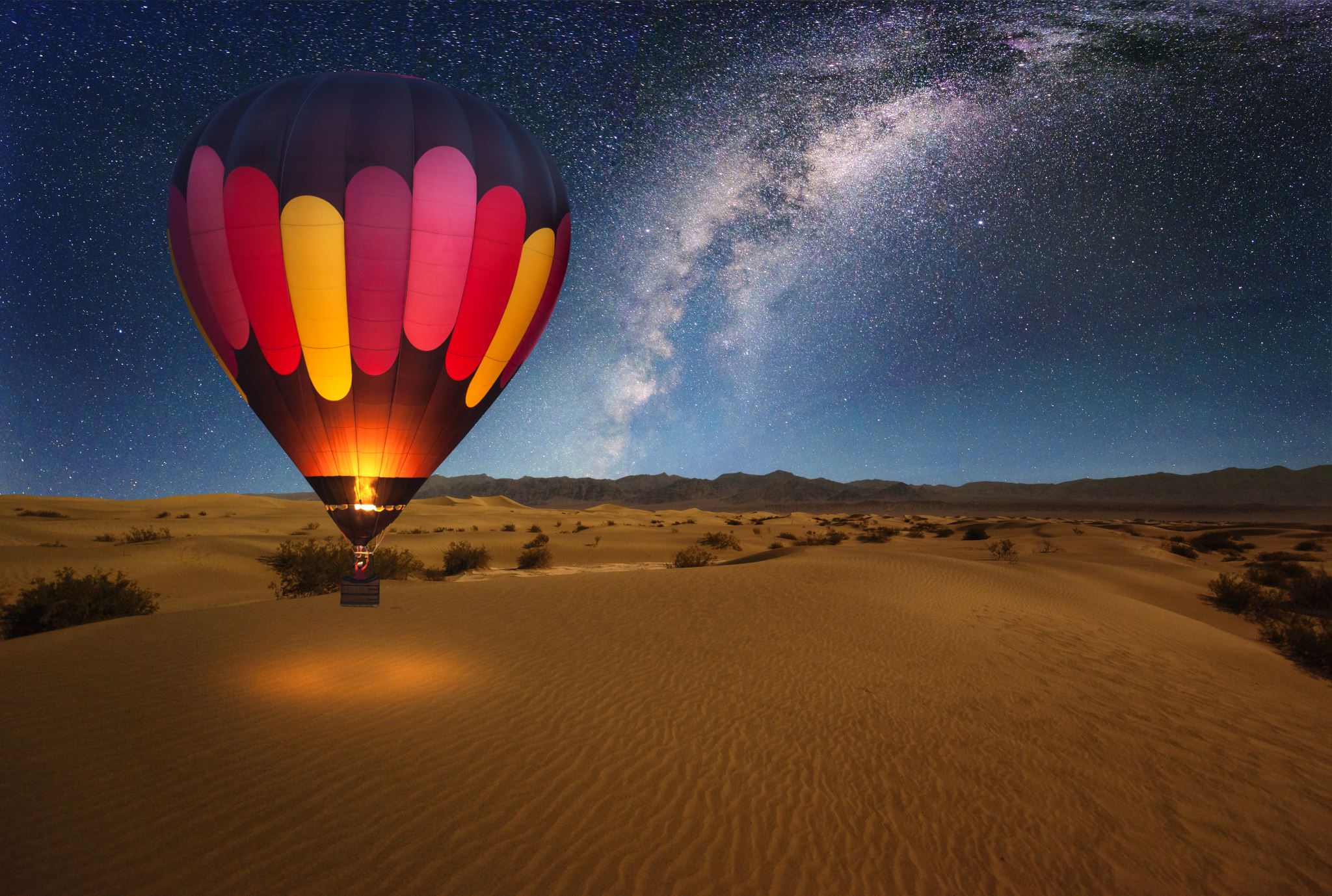 以赛亚书43：1-3
1 雅各阿，创造你的耶和华，以色列阿，造成你的那位，现在如此说，你不要害怕，因为我救赎了你。我曾提你的名召你，你是属我的。2 你从水中经过，我必与你同在。你趟过江河，水必不漫过你。你从火中行过，必不被烧，火焰也不着在你身上。
3 因为我是耶和华你的神，是以色列的圣者你的救主。
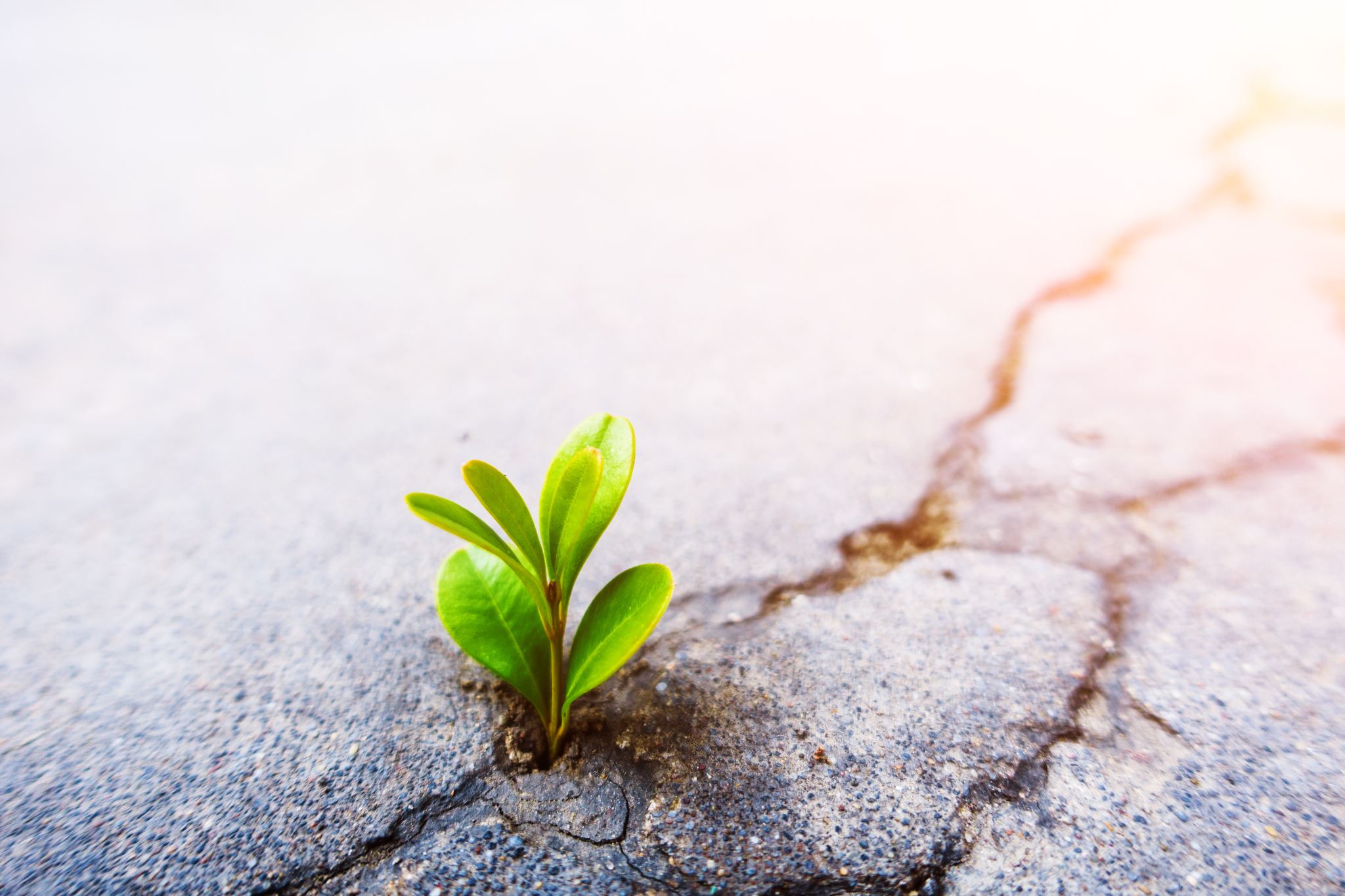 新冠疫情中上帝的心意
保守并祝福我们个人的生命；
更深地经历祂的同在和保护；
让我们的生命更加丰盛、坚韧、智慧
第三,这一切终将过去 （ 反思Refelection）
哥林多后书4：17-18 
我们这至暂至轻的苦楚，要为我们成就极重无比永远的荣耀。原来我们不是顾念所见的，乃是顾念所不见的。因为所见的是暂时的，所不见的是永远的。
这场疫情终将会过去
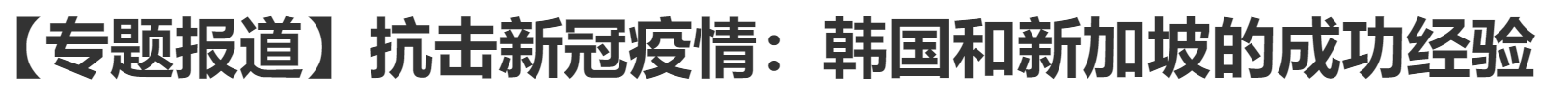 台湾连续15天无本土病例
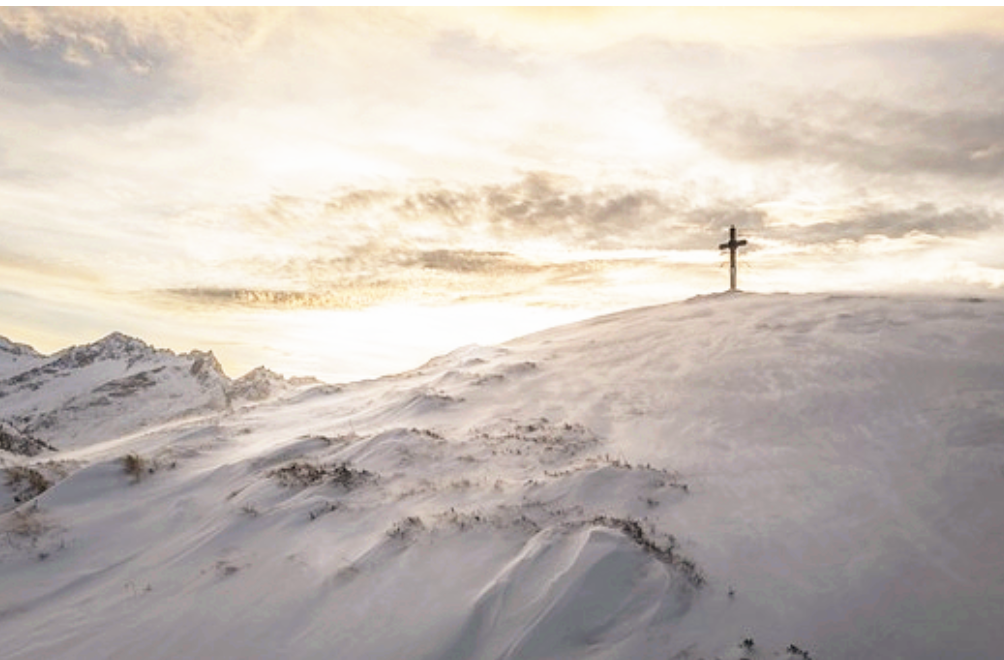 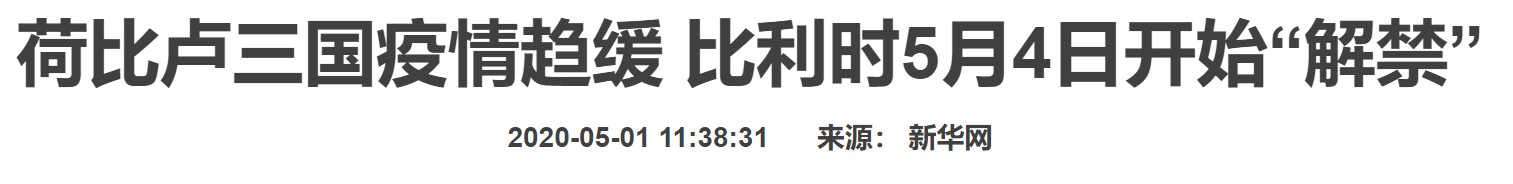 新西兰和澳大利亚也基本控制了疫情
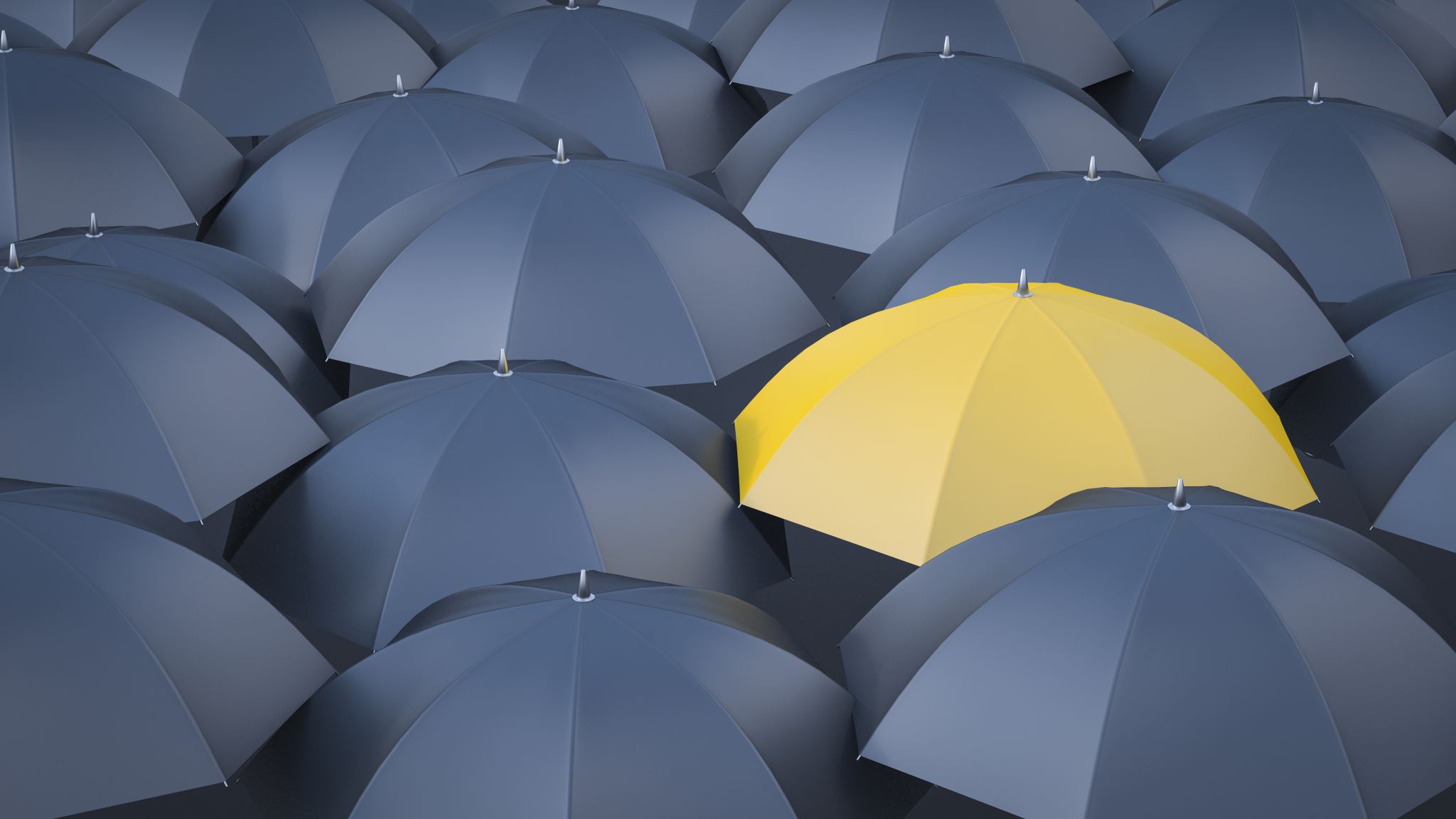 启示录21：4
神要擦去他们一切的眼泪。不再有死亡，也不再有悲哀，哭号，疼痛，因为以前的事都过去了。
第四，牢记我们的使命 （所行Doing）
以斯帖记4：13-14末底改托人回覆以斯帖说，你莫想在王宫里强过一切犹大人，得免这祸。14此时你若闭口不言，犹大人必从别处得解脱，蒙拯救，你和你父家，必至灭亡。焉知你得了王后的位分，不是为现今的机会吗？
“瘟疫中的真平安”
华人的使命
谨慎自守的榜样
关怀人群中软弱的人
传福音
切切祷告
结语
智慧地分辨当前的信息
上帝会陪我们度过难关
这一切终将过去
牢记我们的使命
胜过焦虑，为神活出荣耀的见证